МБОУ «СОШ № 16»
Микрорайон закрепленный за школой
Количество 1 классов в 2022-2023 учебном году
УМК «Школа 21 века»
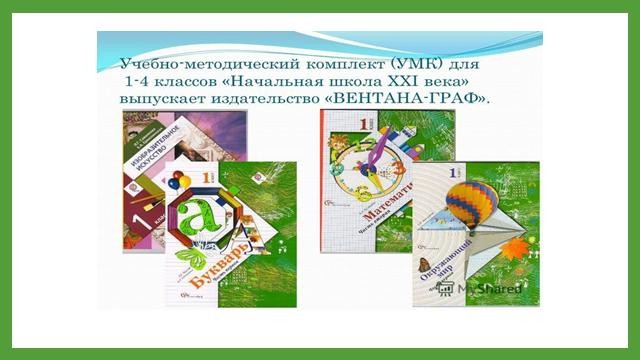 УМК «Школа России»
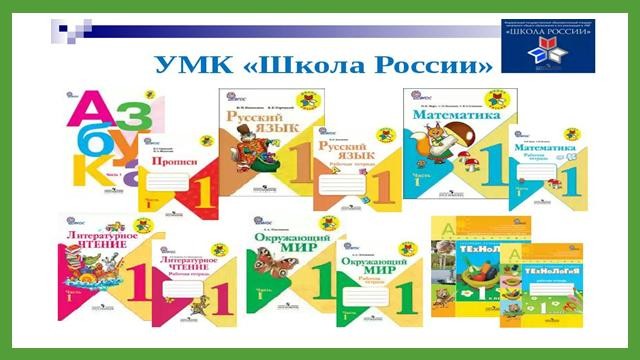 Канцелярские принадлежности
Набор кистей для рисования (3-4 штуки разного размера); 
Клеенка на парту; 
Цветная бумага (двусторонняя) – 1 набор;
 Цветной картон – 1 набор; 
Белый картон – 1 упаковка; 
Клей ПВА – 1 шт.; 
Клей -карандаш – 1 шт.; 
Пластилин цветной – 1 упаковка; 
Дощечка для лепки – 1 шт.; 
Ножницы с закругленными концами – 1 шт.;
Линейка 15 см.; 
Набор счетных палочек.;
 Веера с цифрами и буквами; 
Дневник и обложка для него; 
Для урока изобразительного искусства; 
Альбом; 	
Цветные карандаши (10-12 цветов); 
Акварельные краски (12 цветов); 
Палитра.; 
Гуашь — упаковка 6-12 цветов; 
Баночка непроливайка для воды.;
Ранец (портфель); 
Сумка для спортивной формы; 
Тетради в клетку.;
Тетради в косую линию.; 
Плотные обложки для тетрадей.; 
Плотные обложки для учебников.; 
Подставка для книг.; 
Пенал; 
Ручки с синими чернилами; 
Простой карандаш; 
Ластик; 
Точилка — 1 шт.;
Школьная форма
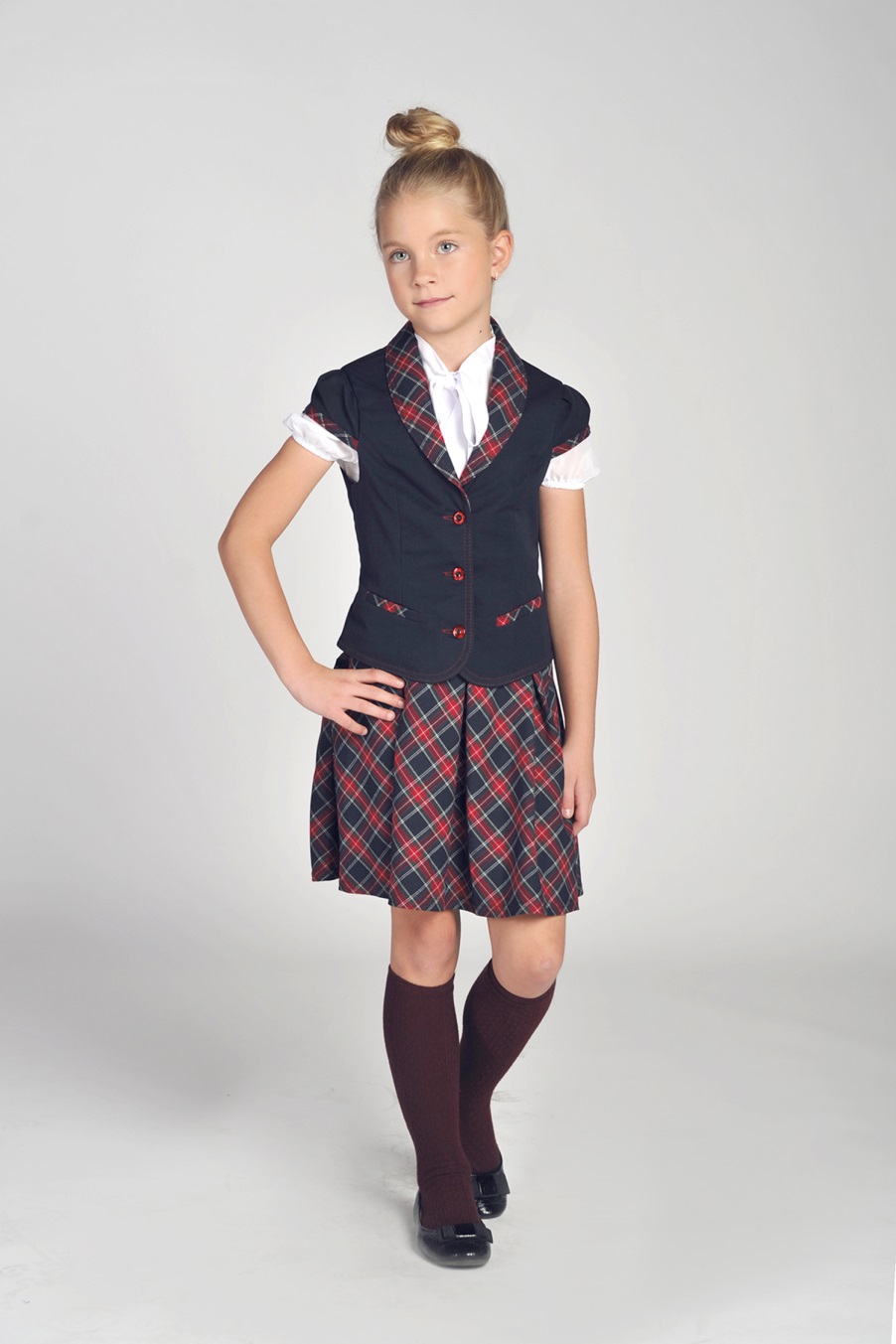 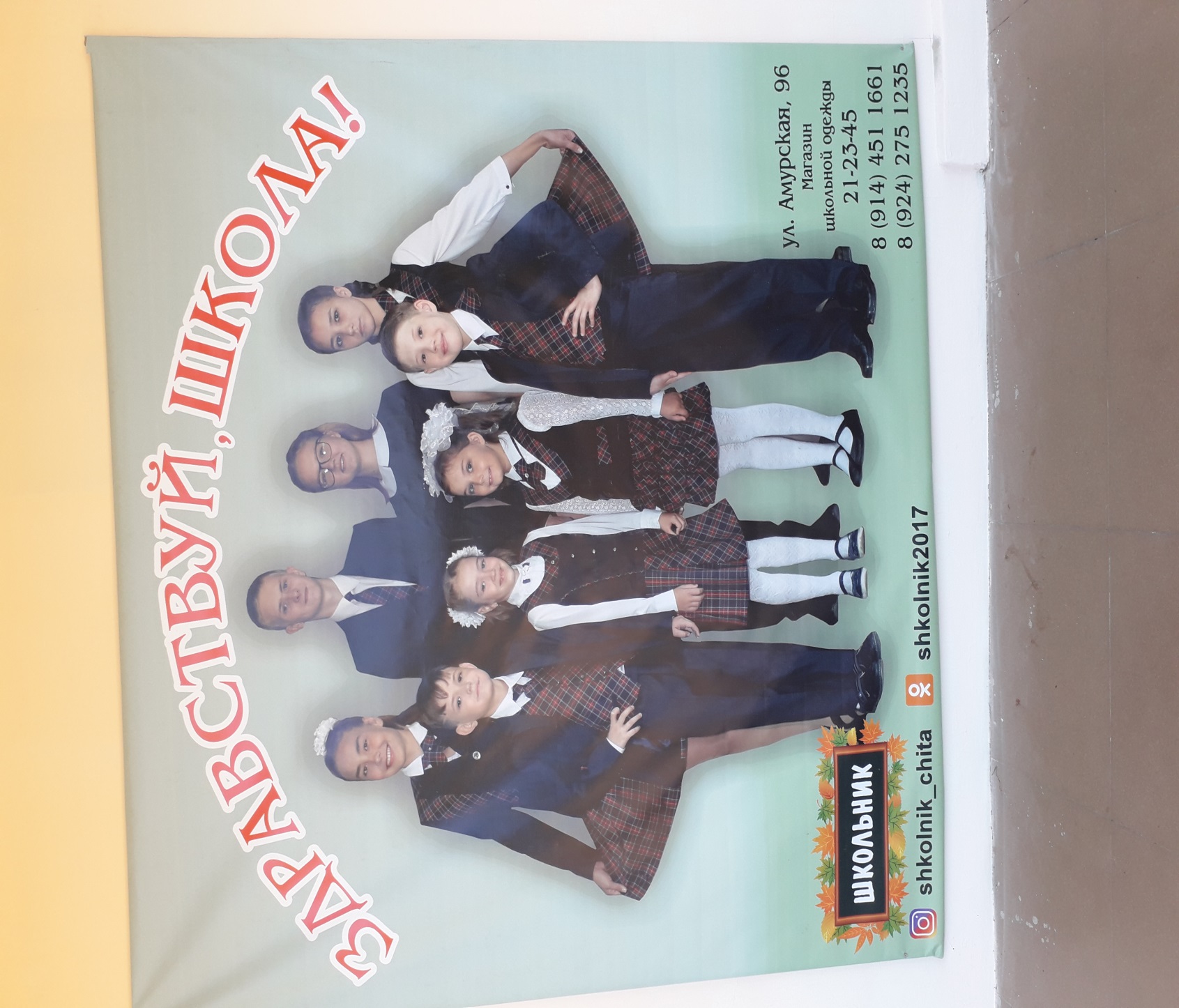 Традиционные дела школы
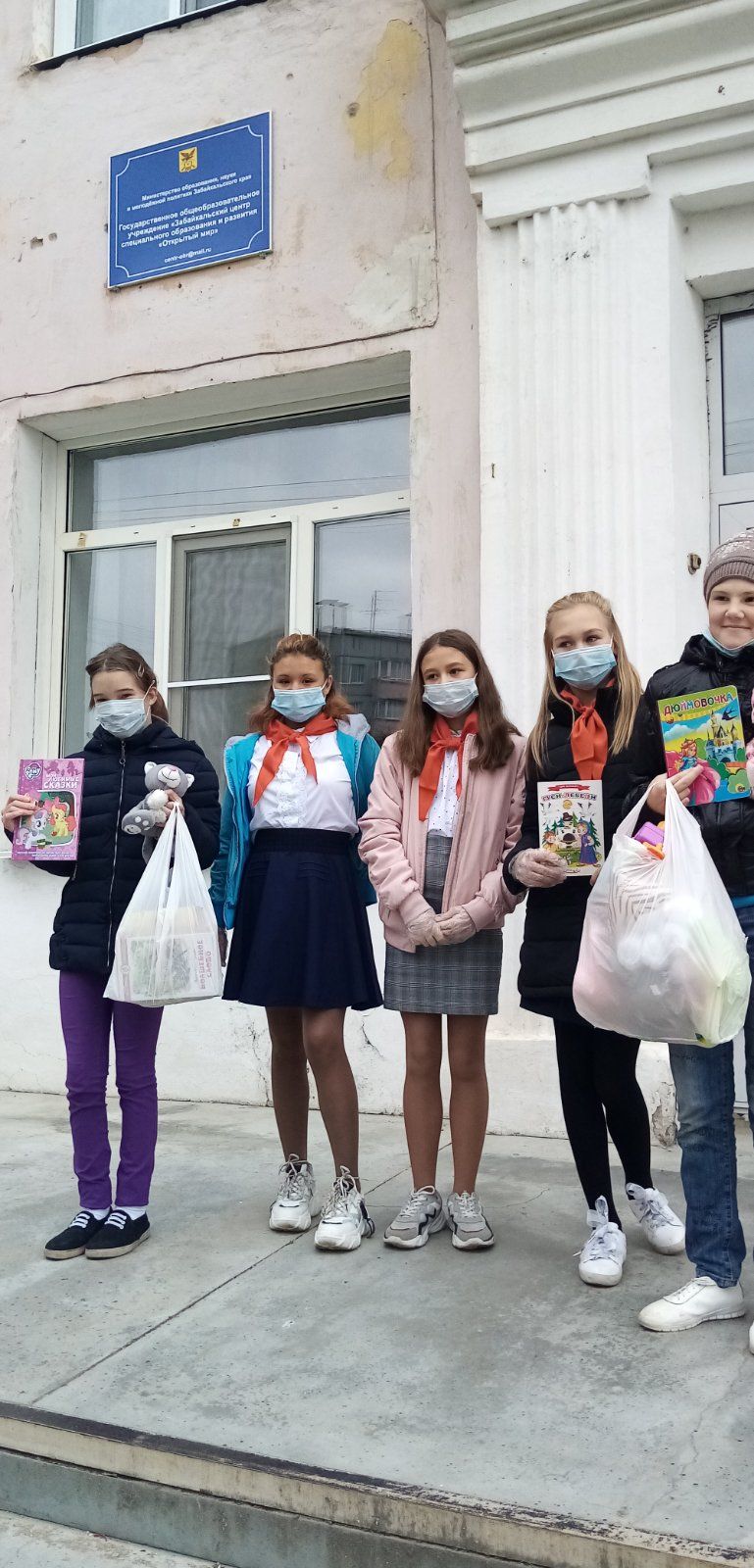 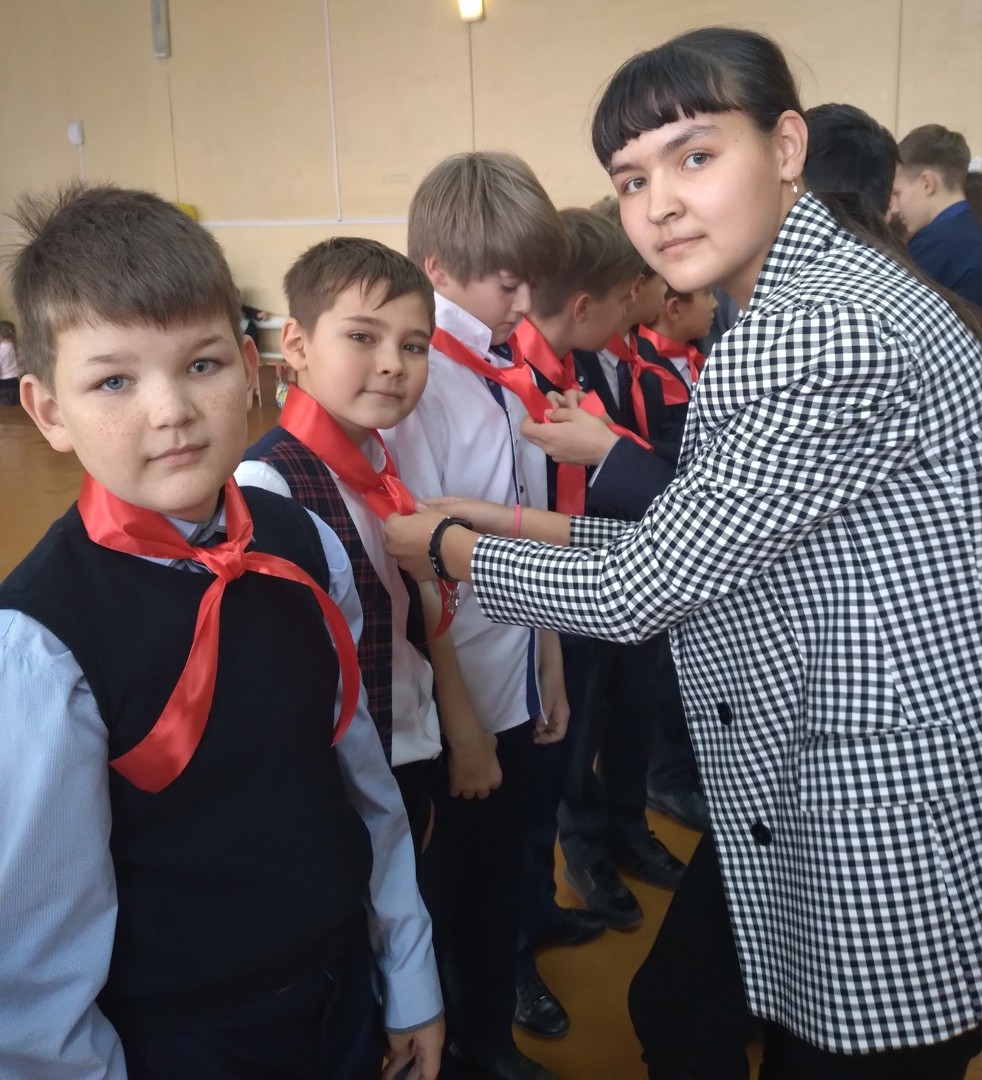 Традиции школы
Участие в благотворительном базаре.
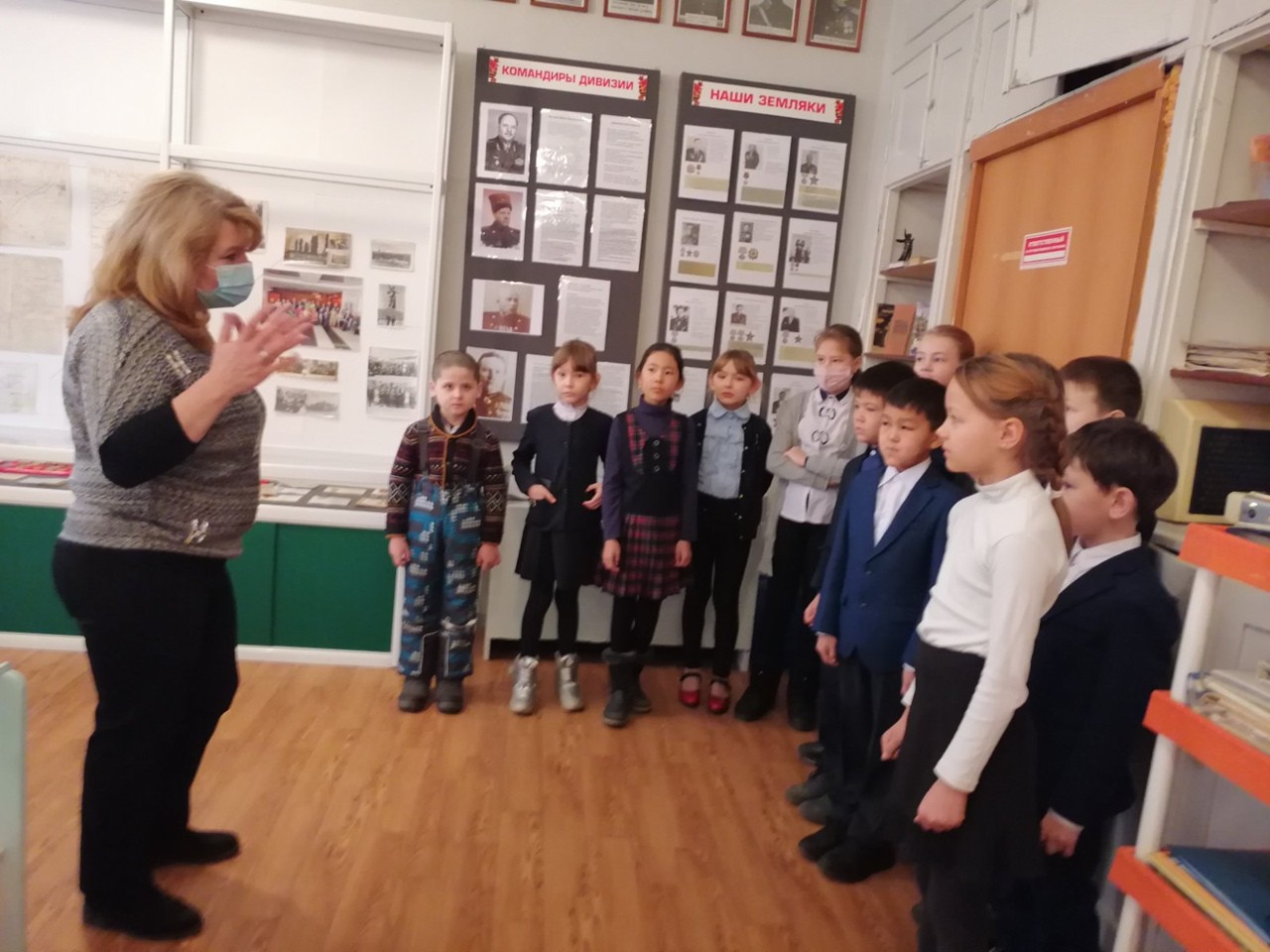 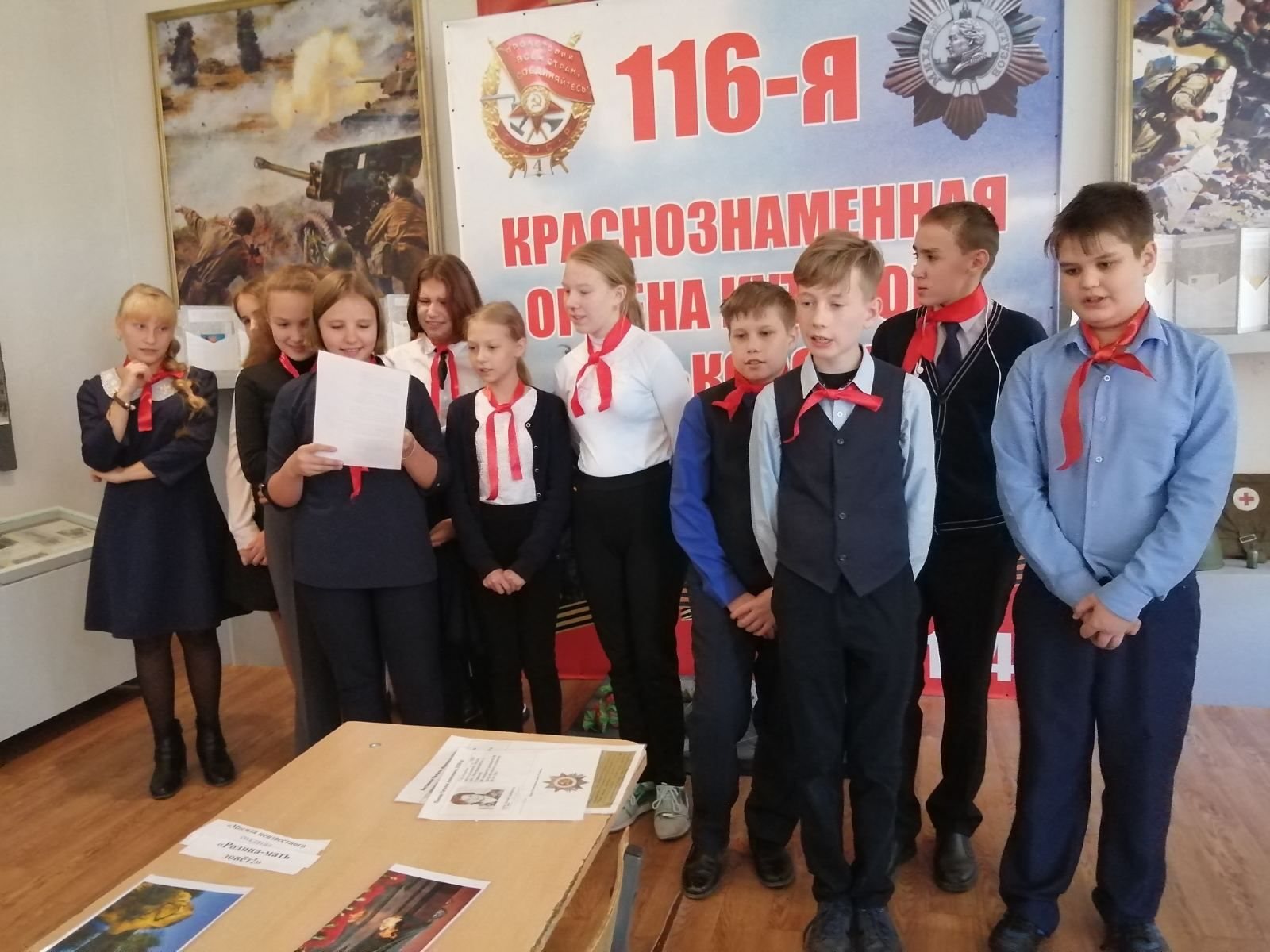 Достижения школы
18 место по результатам ЕГЭ  в 2020 году
.
Призовые места в спортивных соревнованиях.
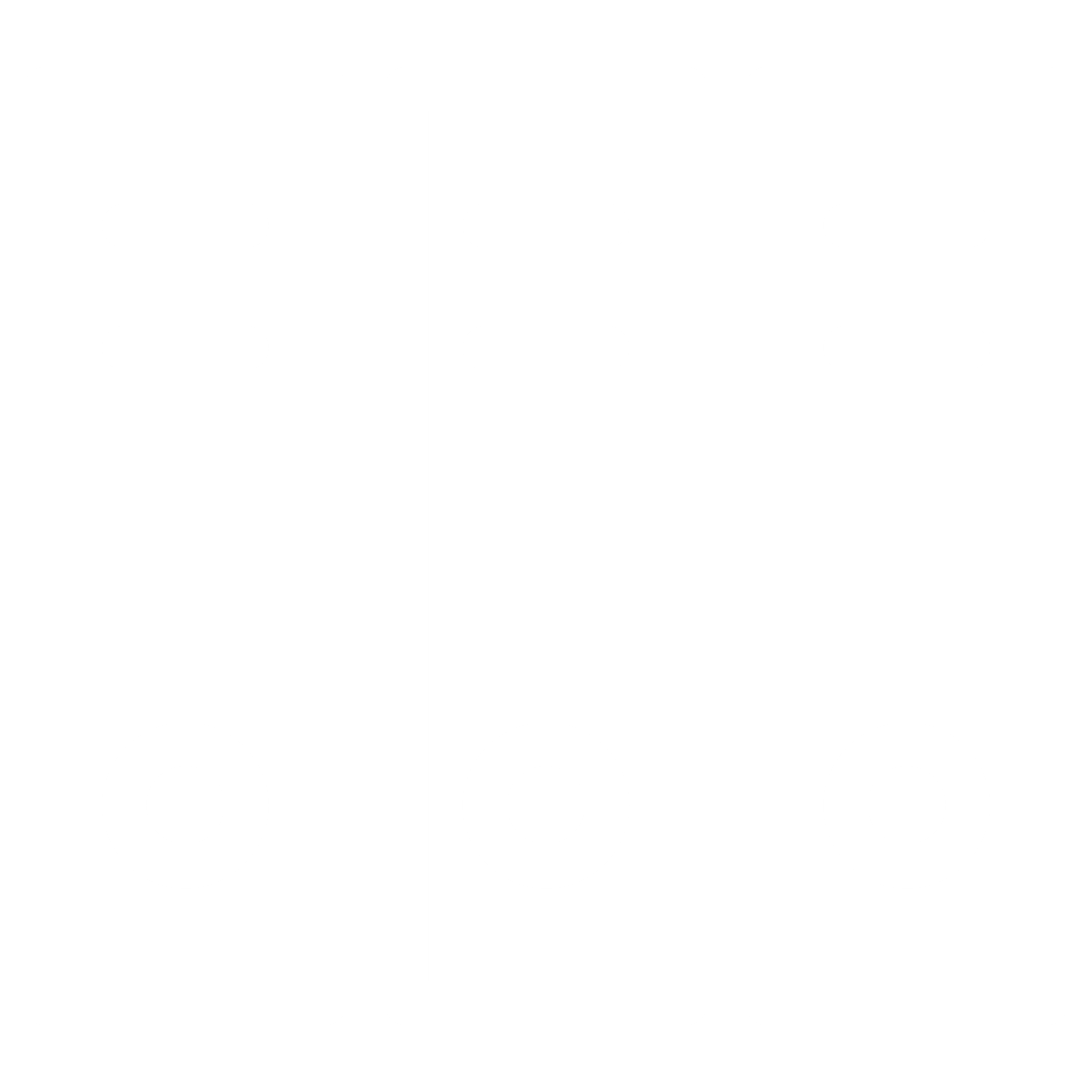 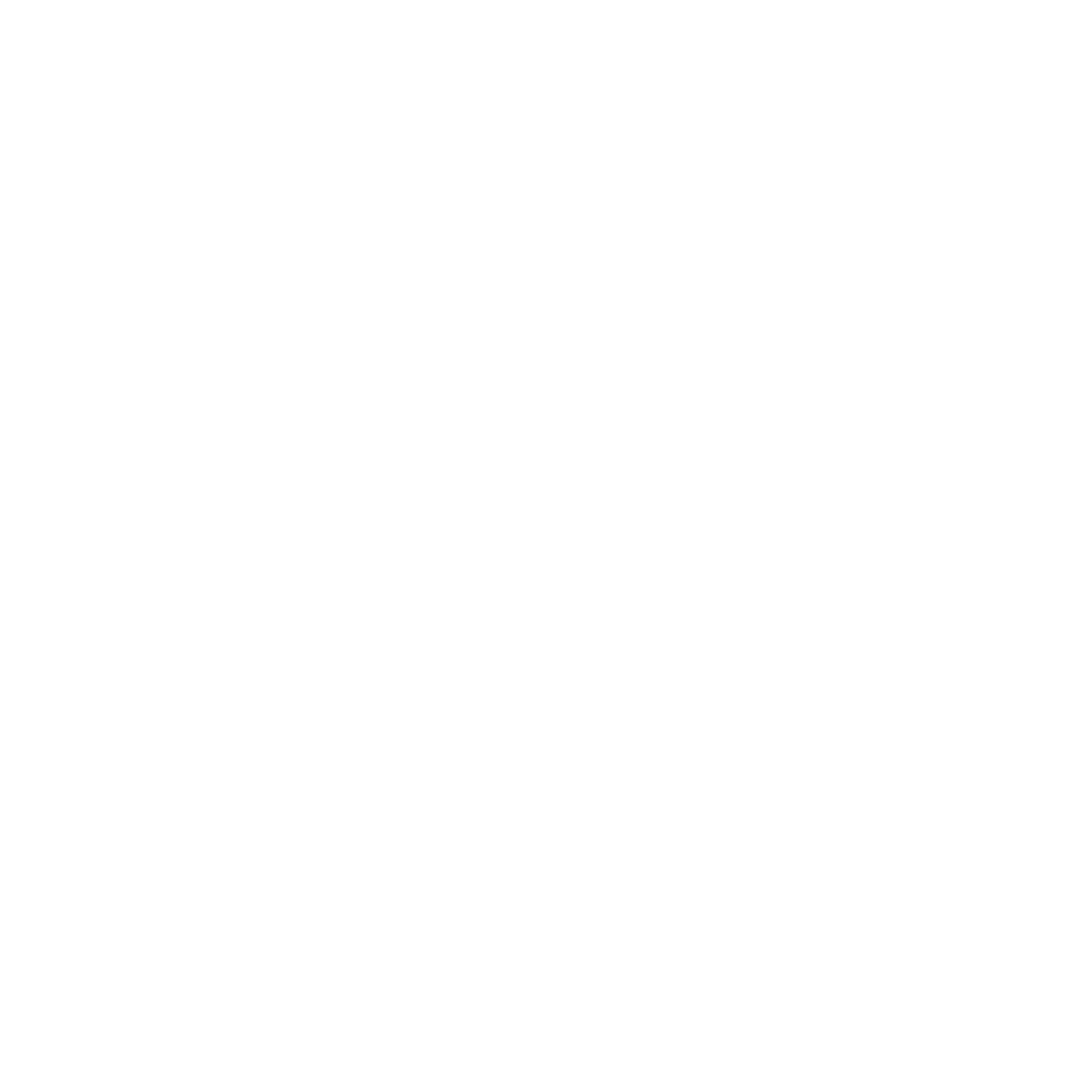 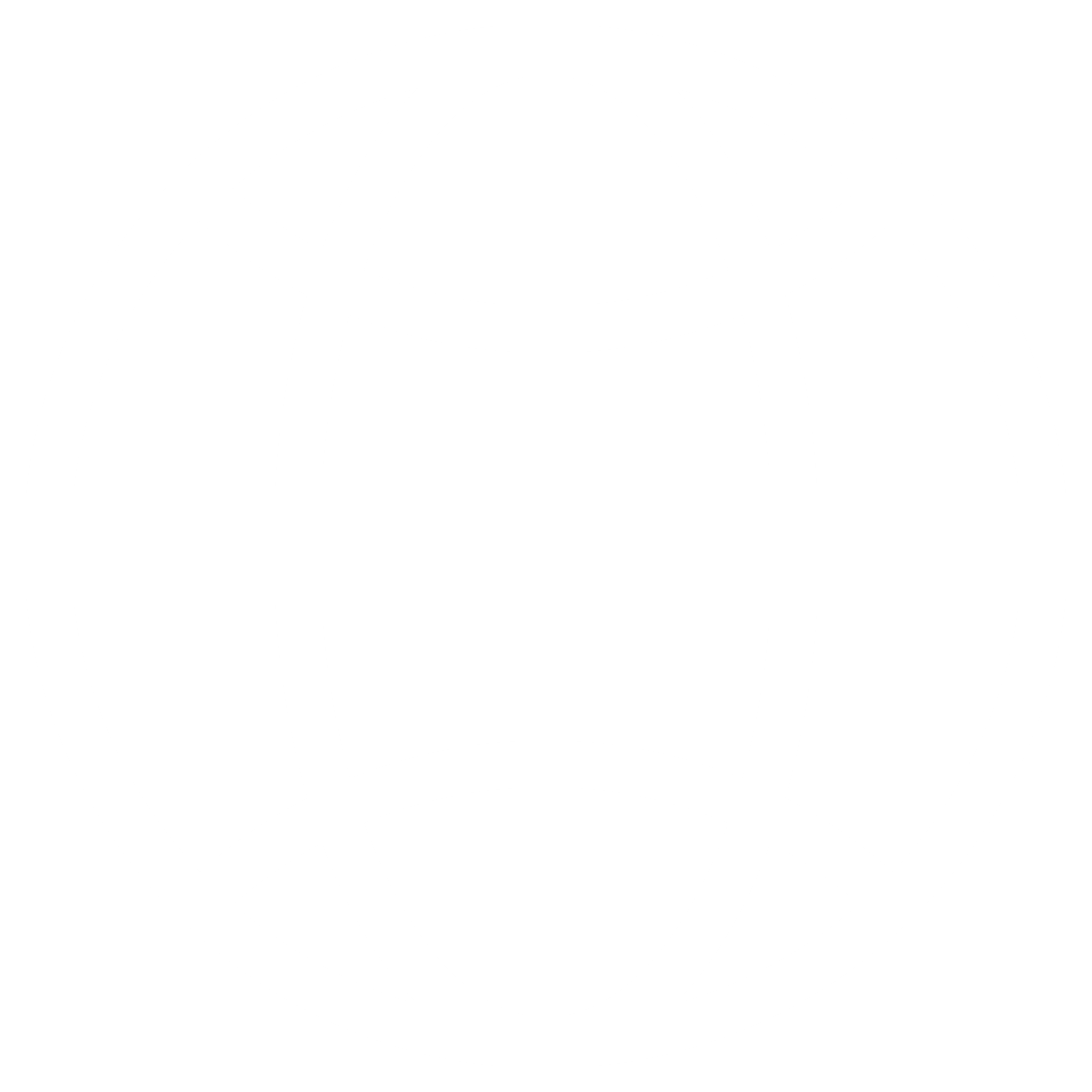 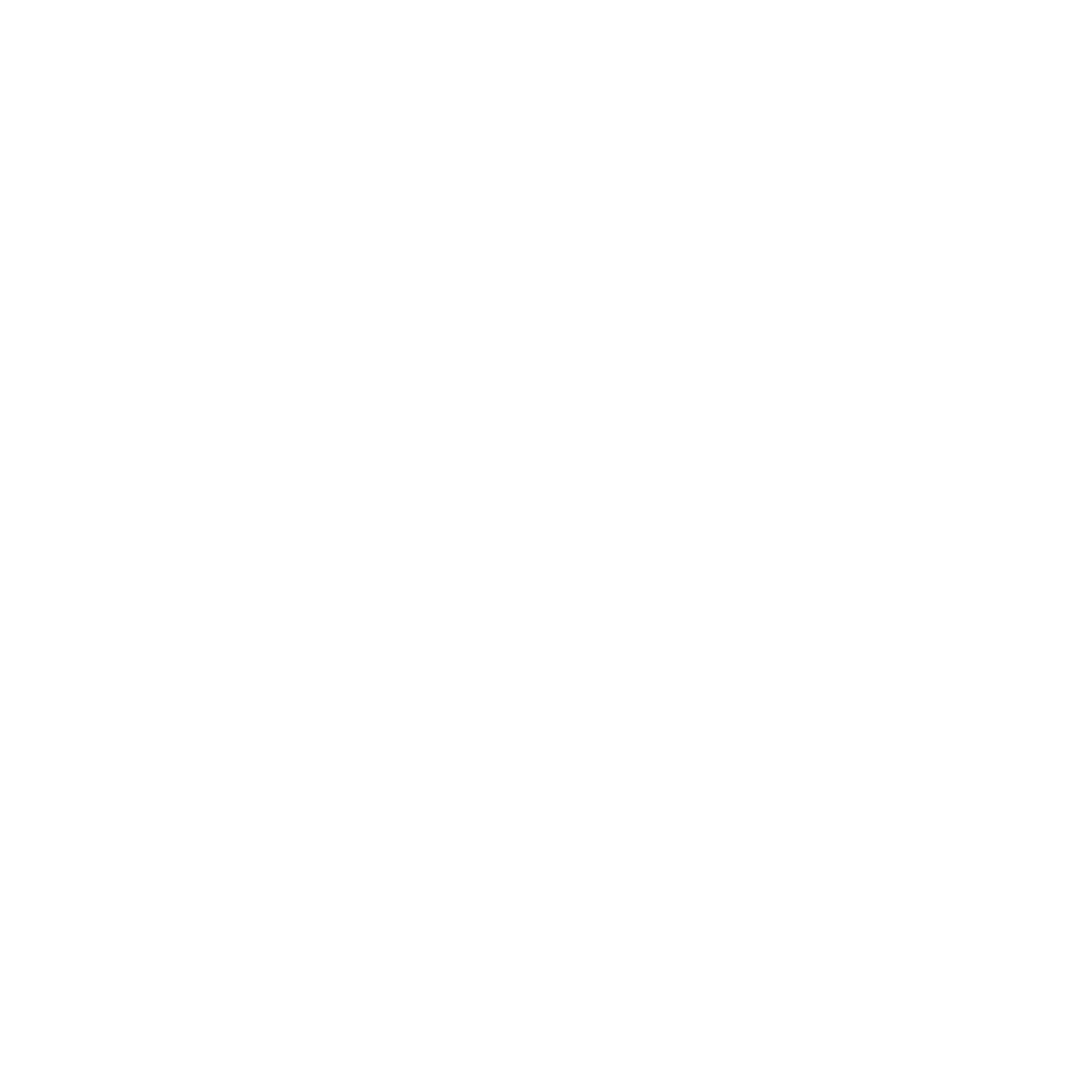 Система воспитания в школе
Пост № 1
Юнармия
Музей школы 16
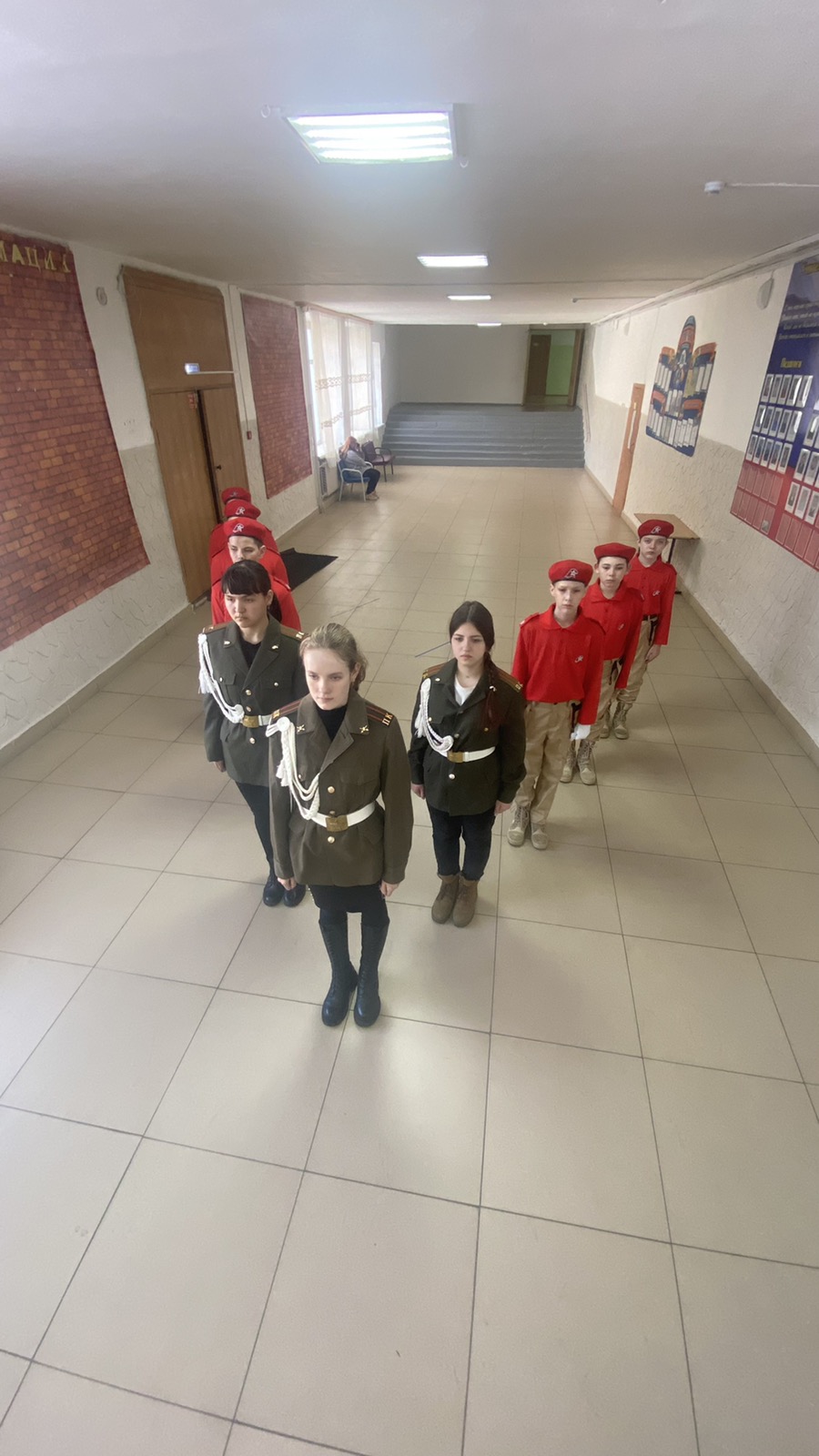 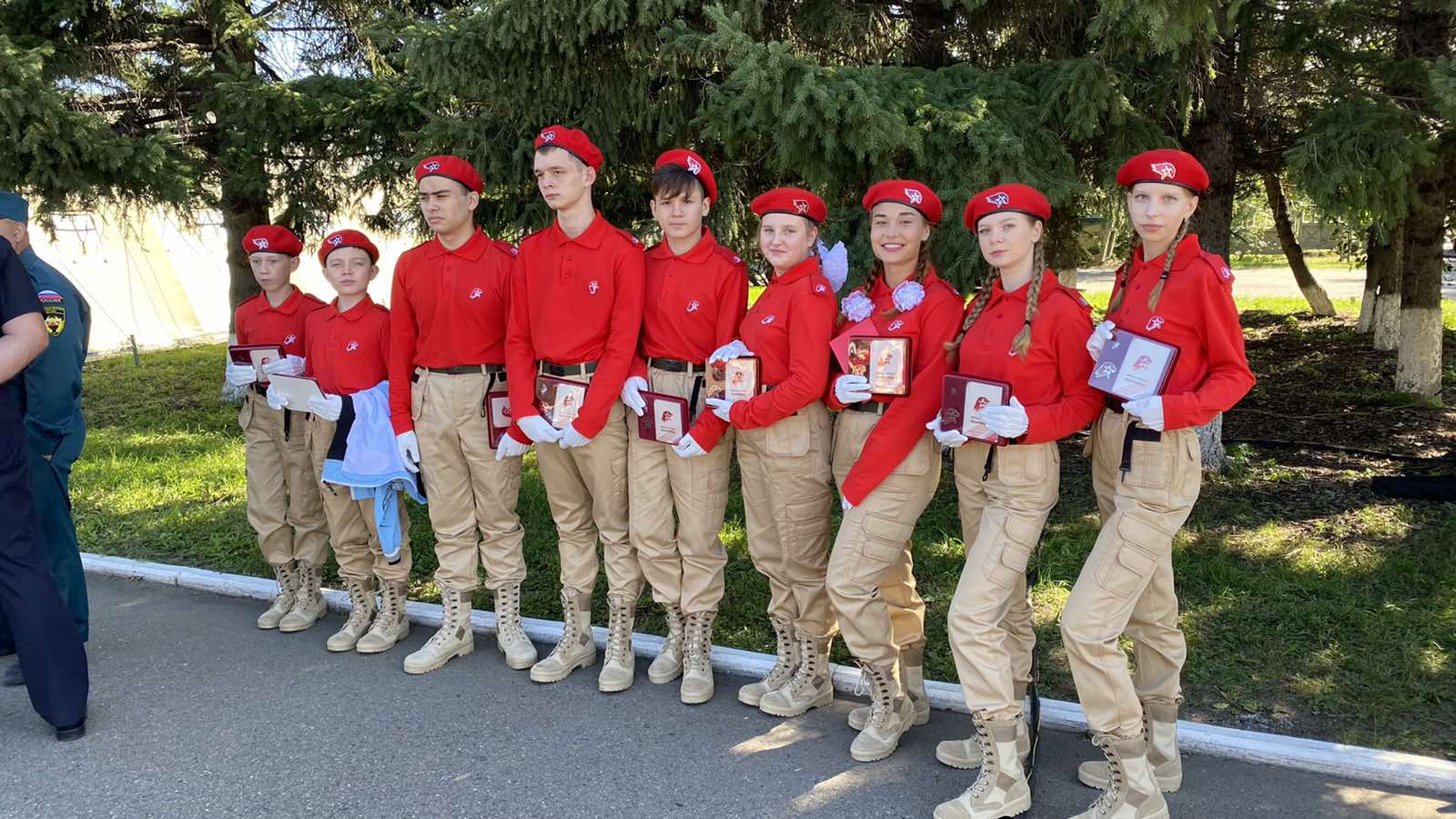 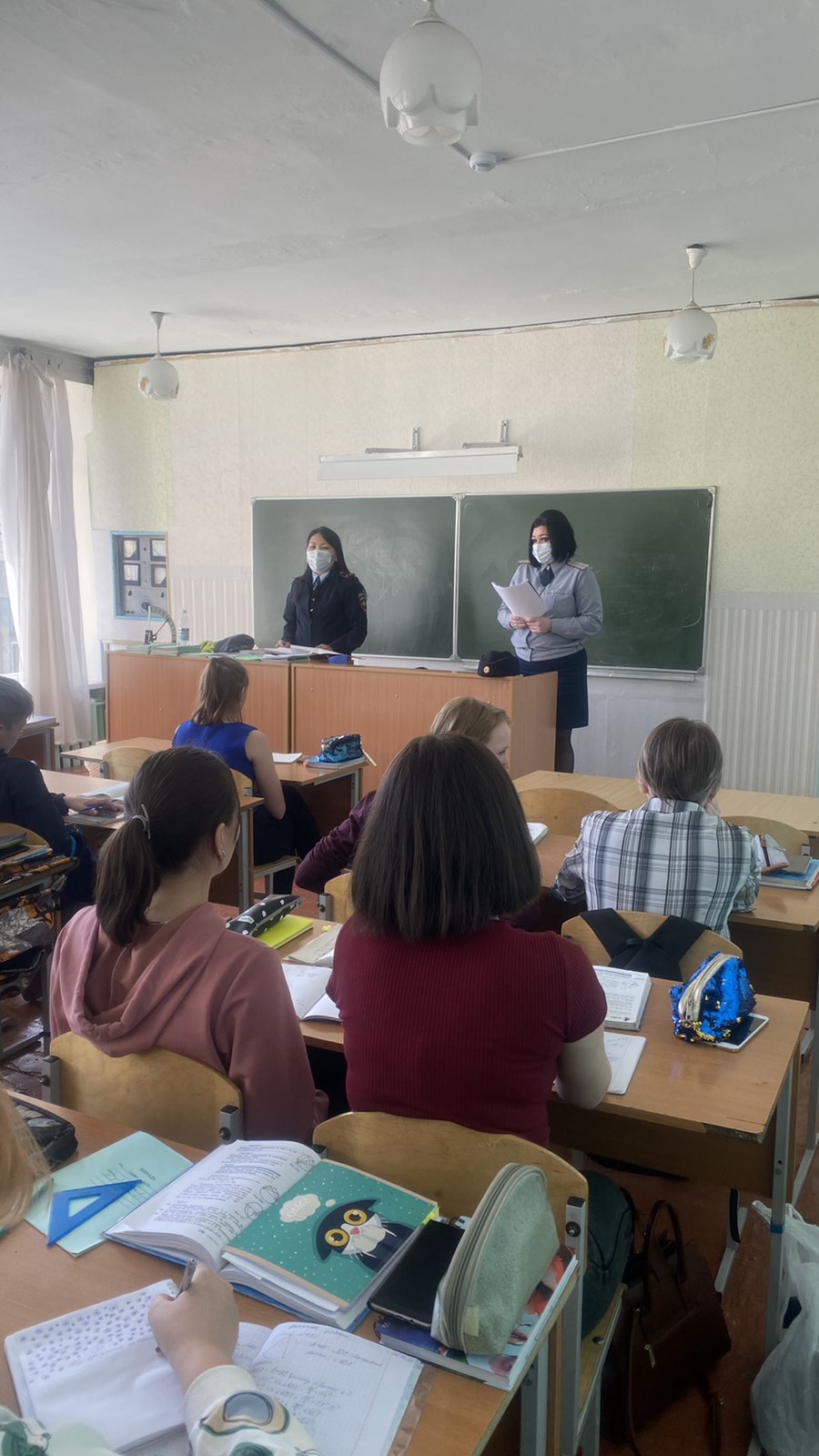 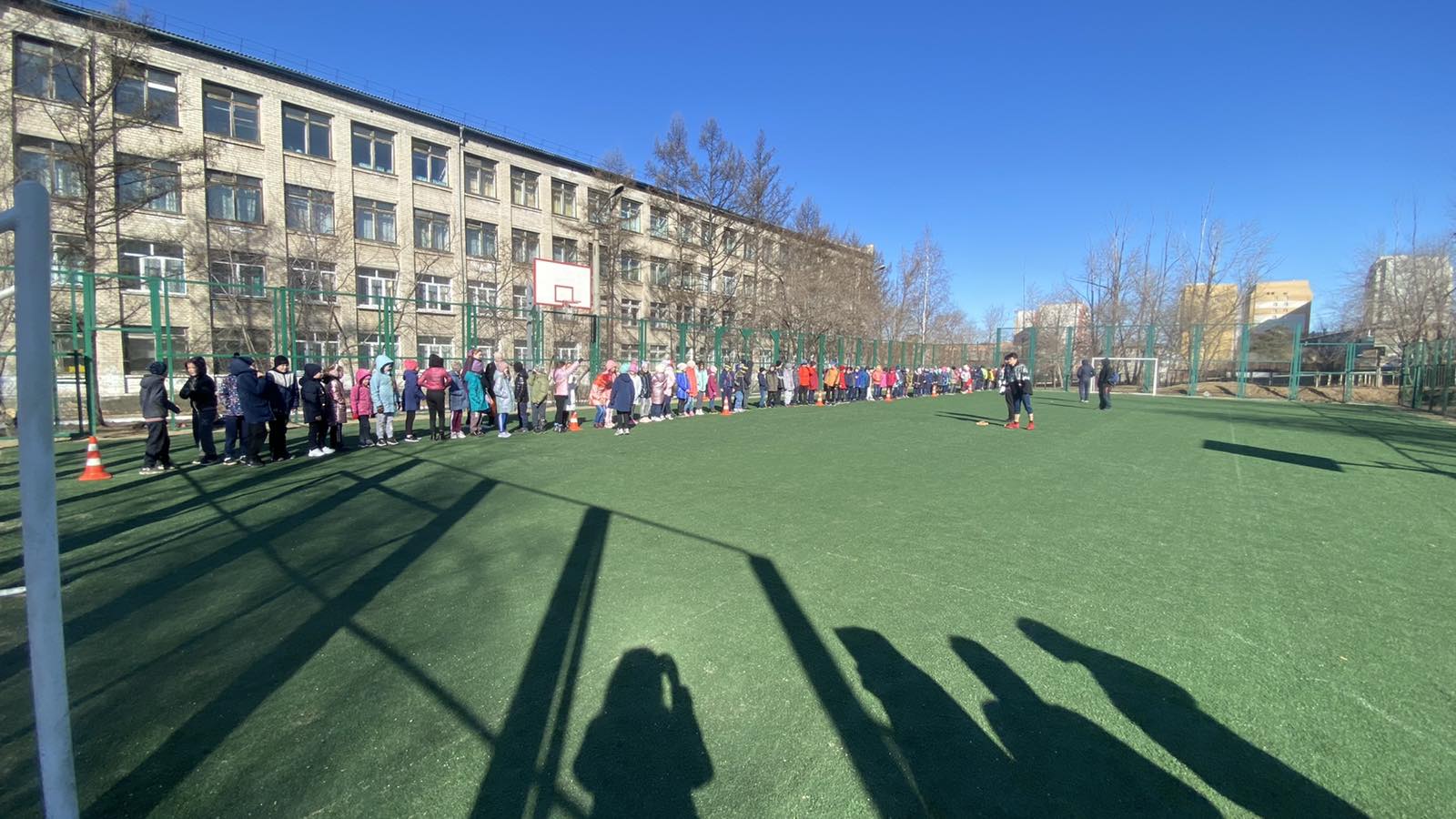 Дополнительное образование в школе
Кружок «Ожерелье»
Школьное Лесничество
Спортивные секции
Вокальная студия «Станица»
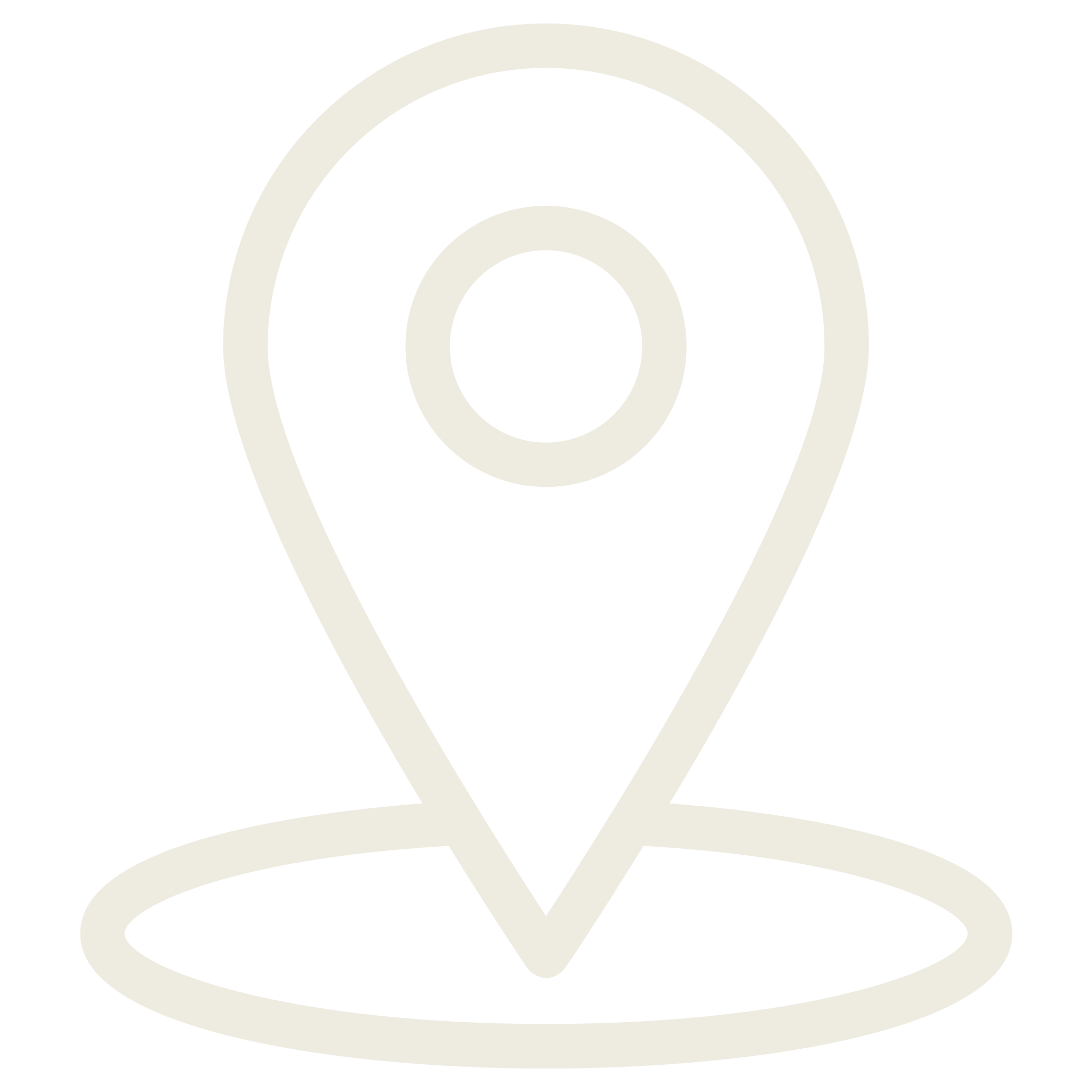 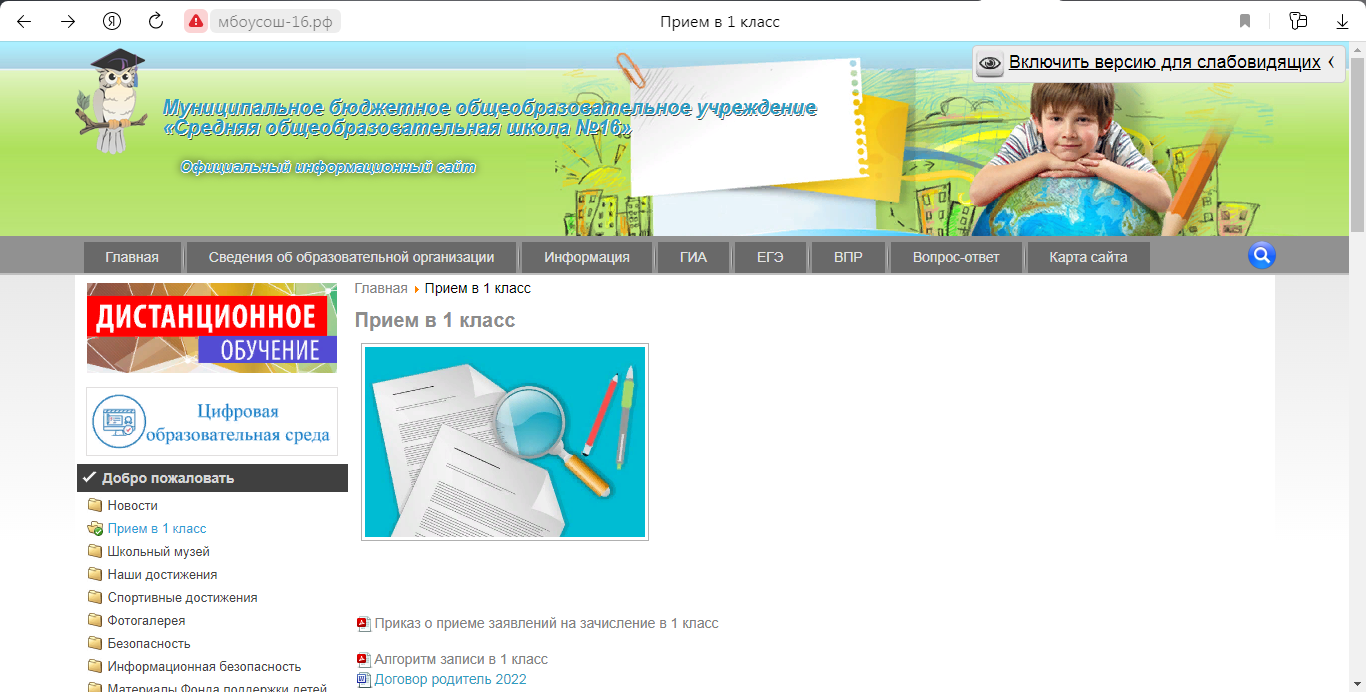 Вставьте заголовок слайда
СПАСИБО
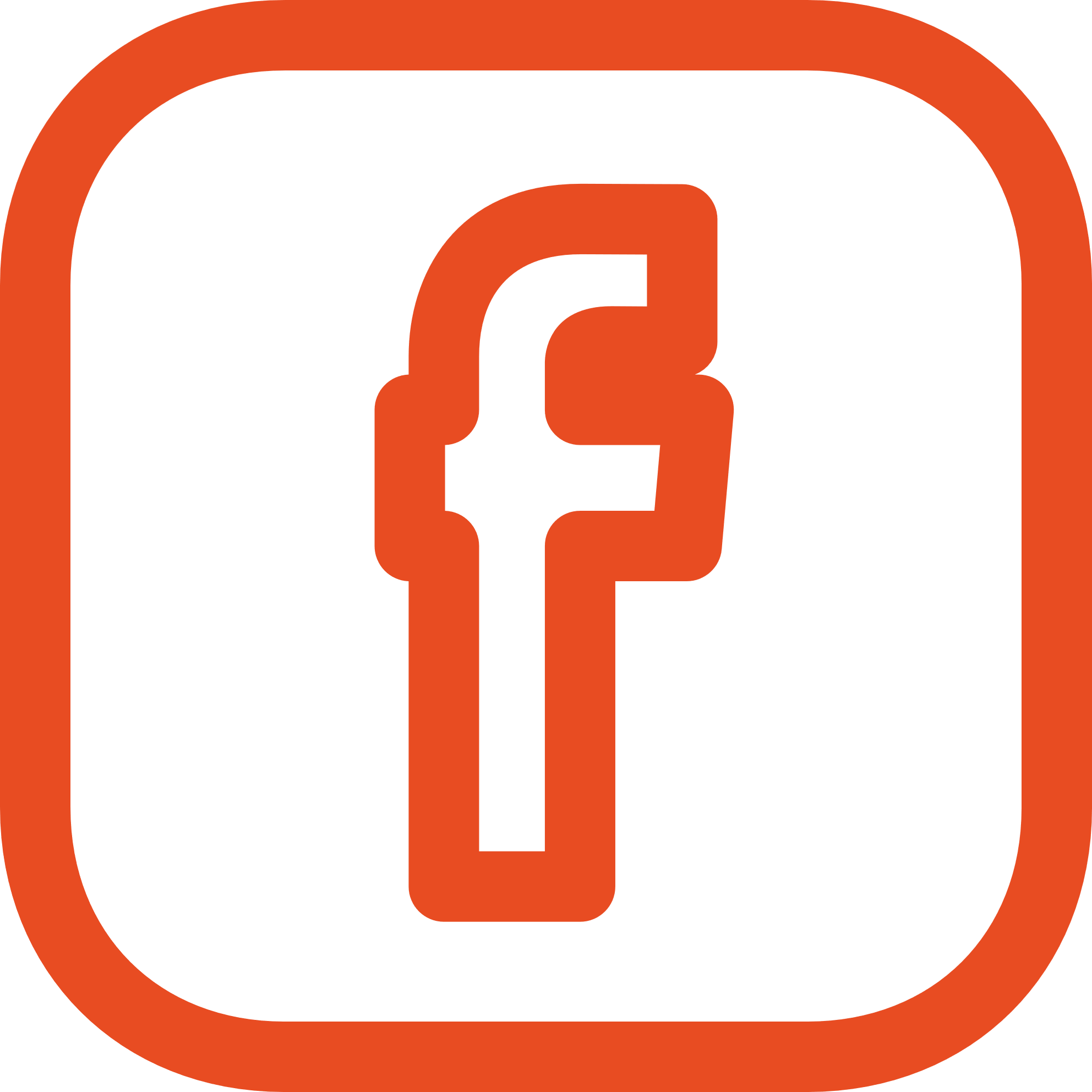 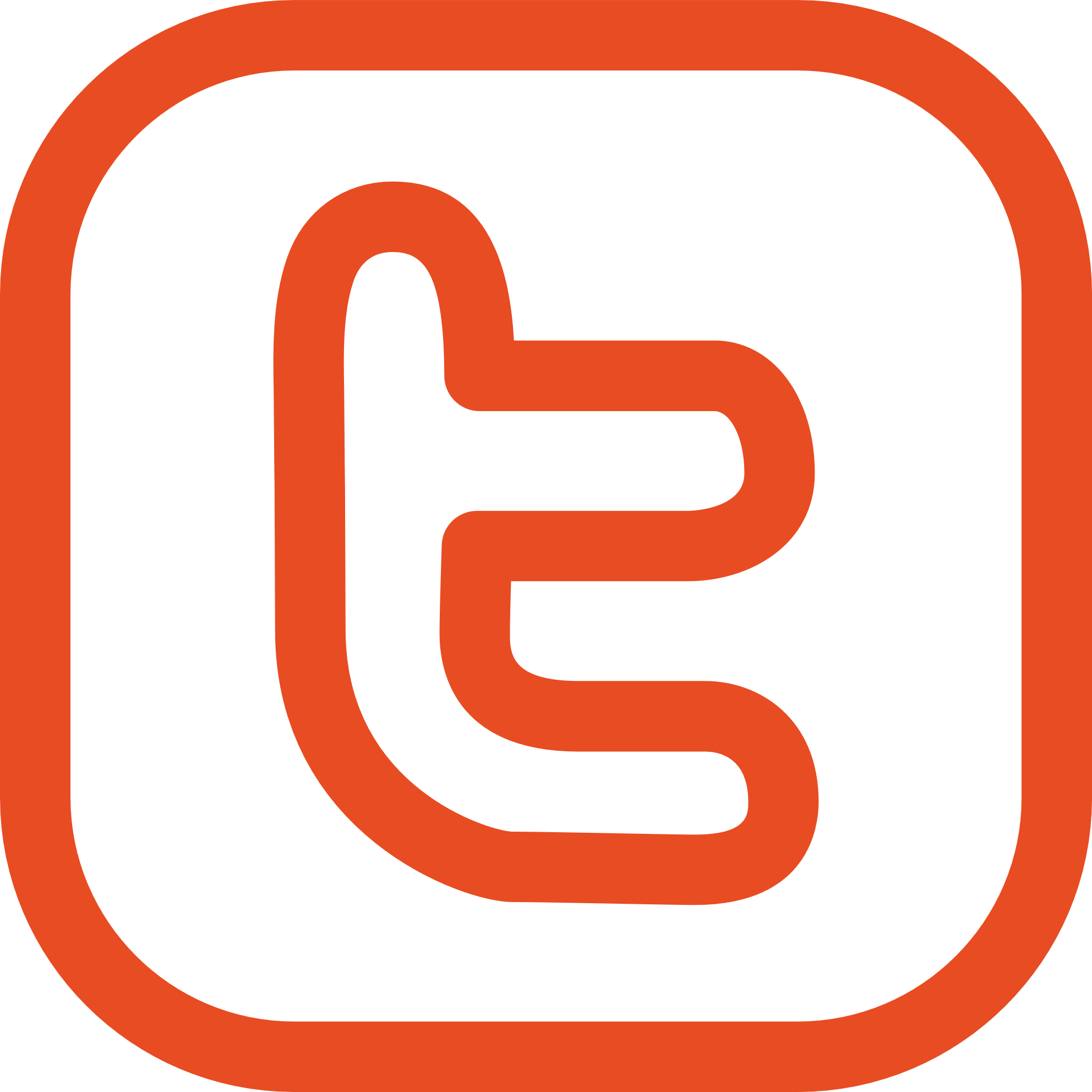 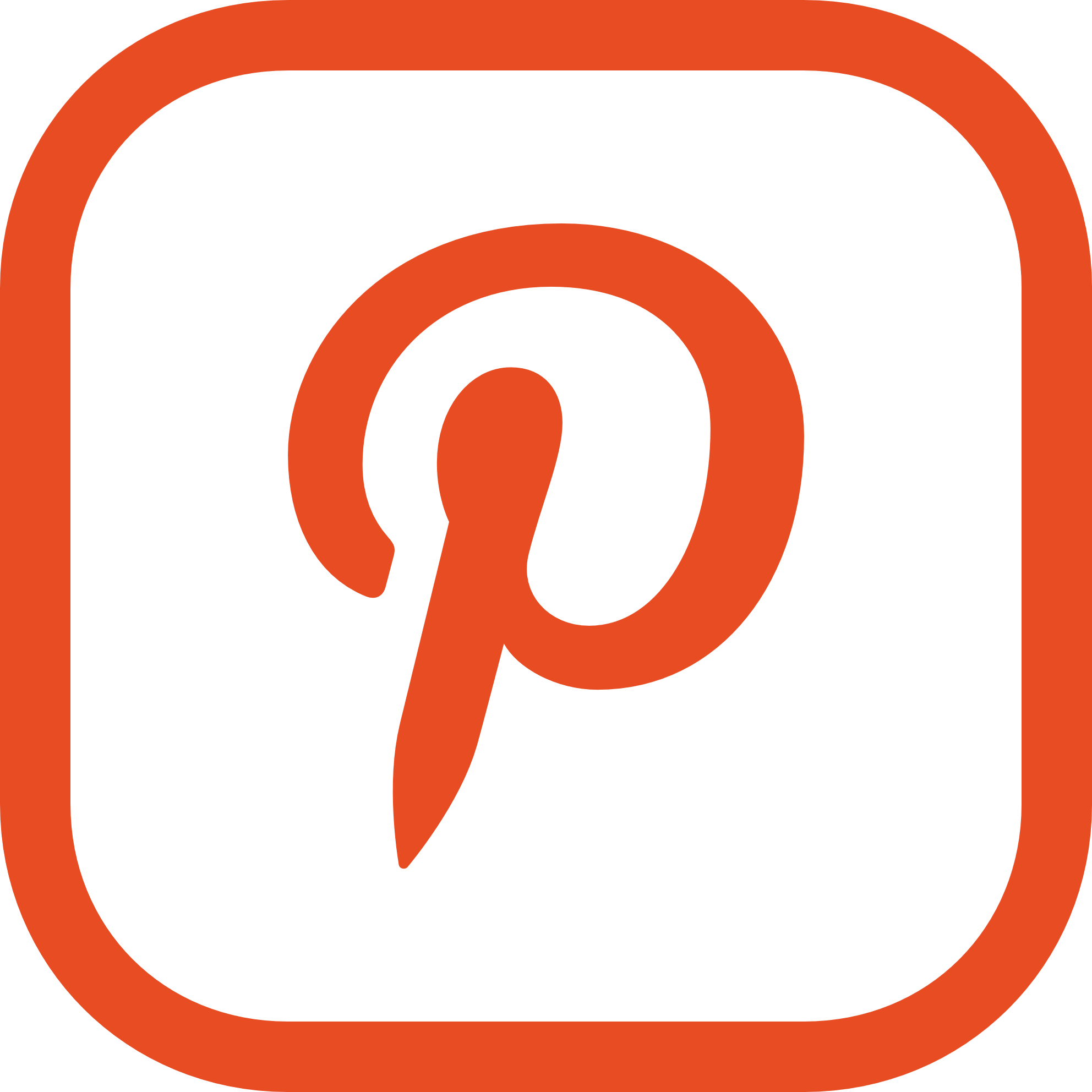 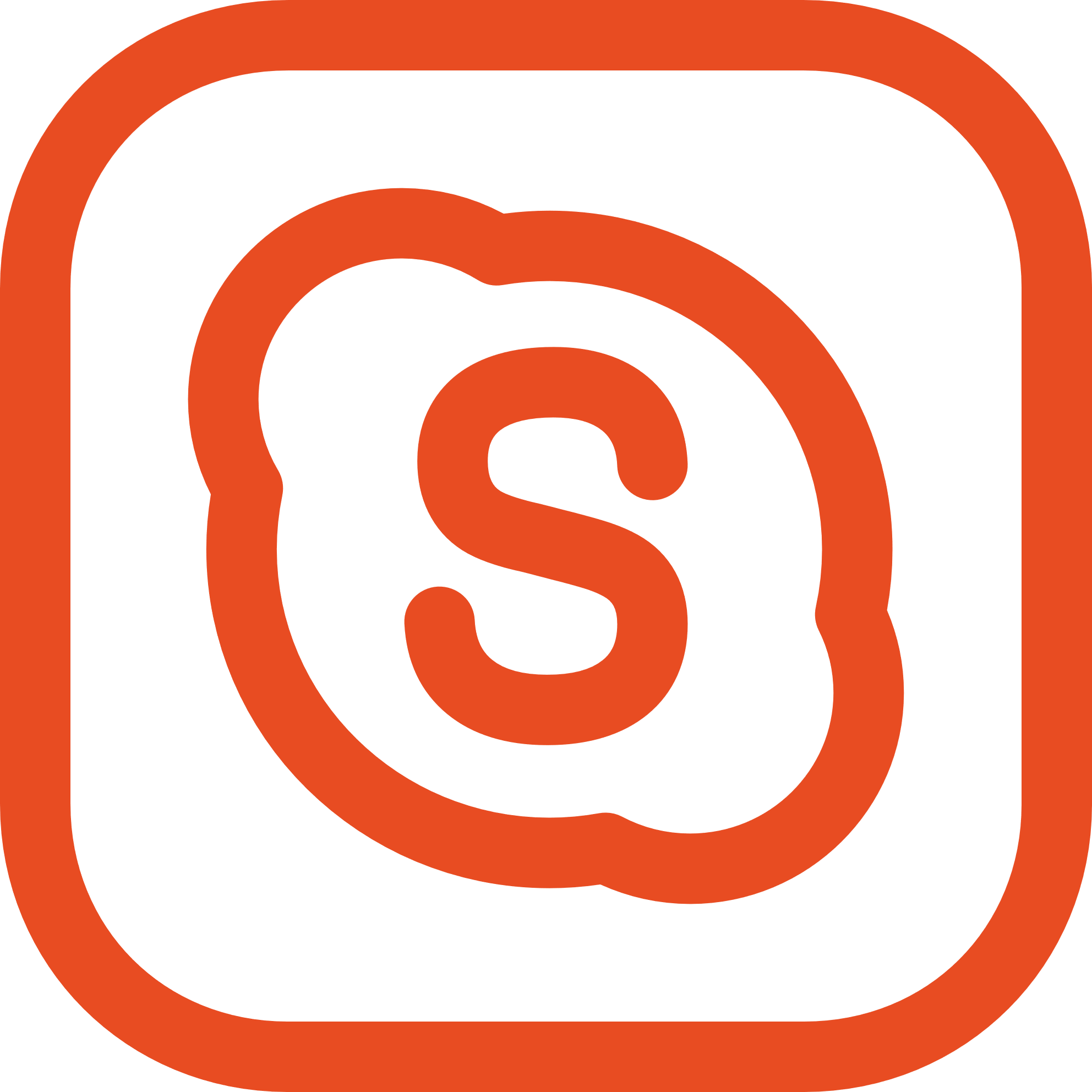